Lesson 2
I have a new pen.
WWW.PPT818.COM
New Words
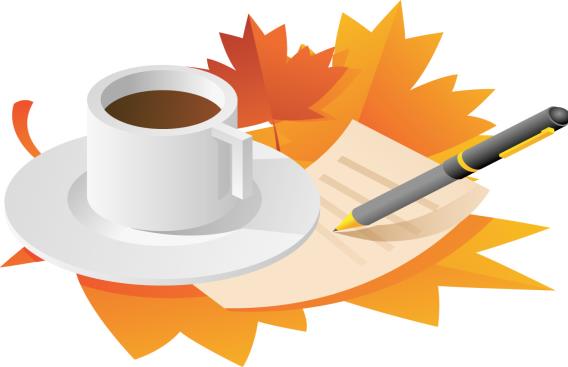 schoolbag
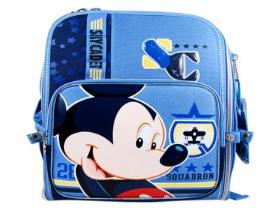 I   have  a   schoolbag .
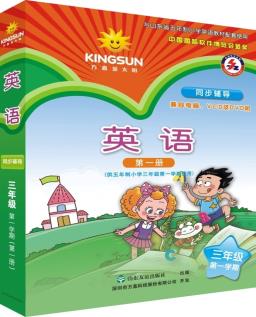 book
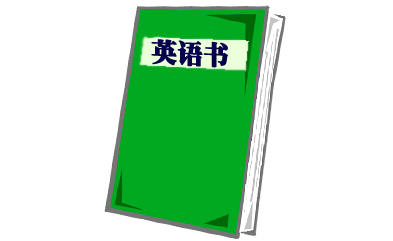 I  have  a   book.
pen
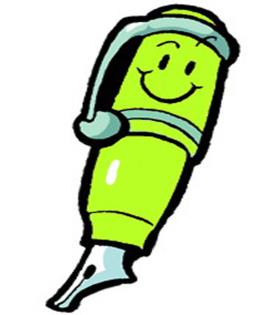 I   have  a   pen .
pencil
I   have  a   pencil .
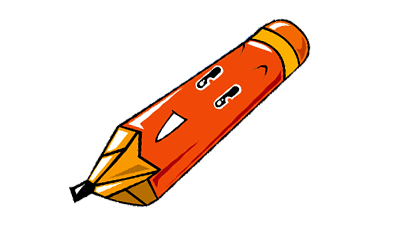 Let’s guess!
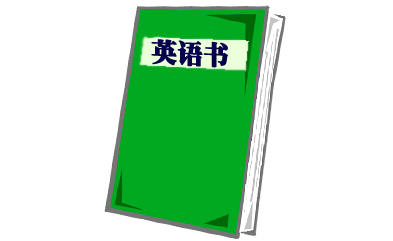 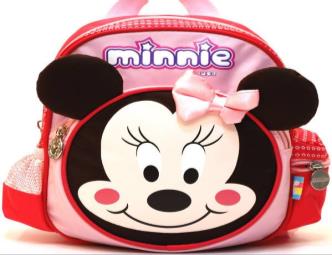 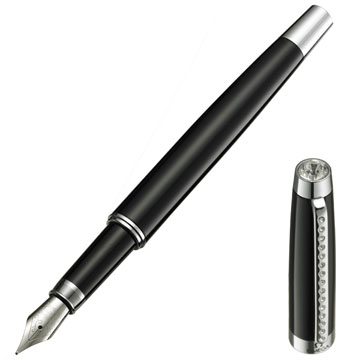 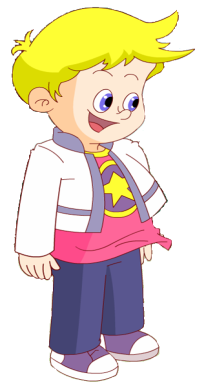 I have a new pen.
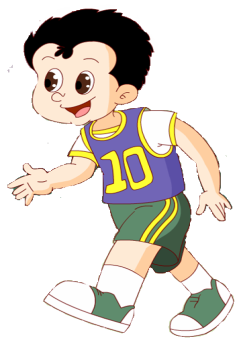 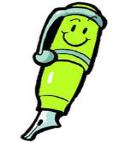 It’s nice.
I have a pencil.
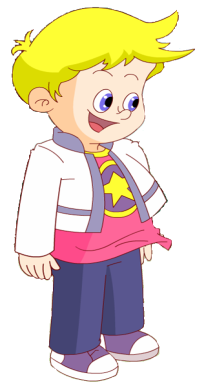 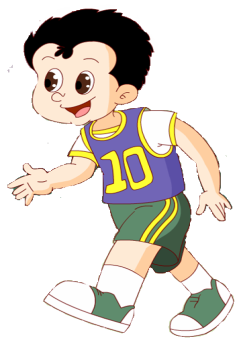 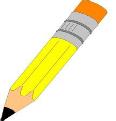 Me, too.
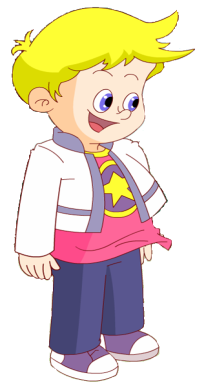 I have a book.
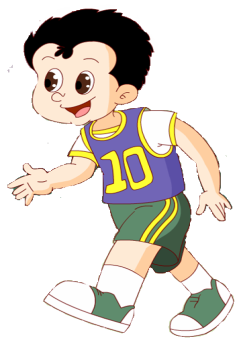 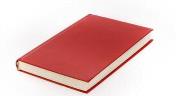 It’s nice.
I have a new schoolbag.
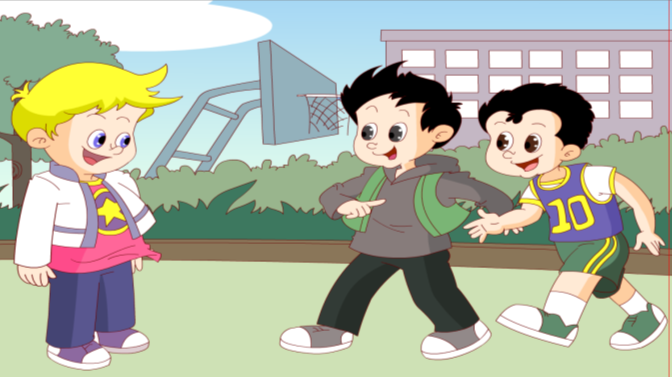 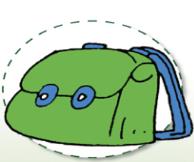 It’s nice.
Let’s read!
Book ,   book.             I   have  a  book.
   Pencil , pencil.            I have a pencil.
 Schoolbag , schoolbag. I  have  a  schoolbag .
Pen , pen.                  I  have a new pen.
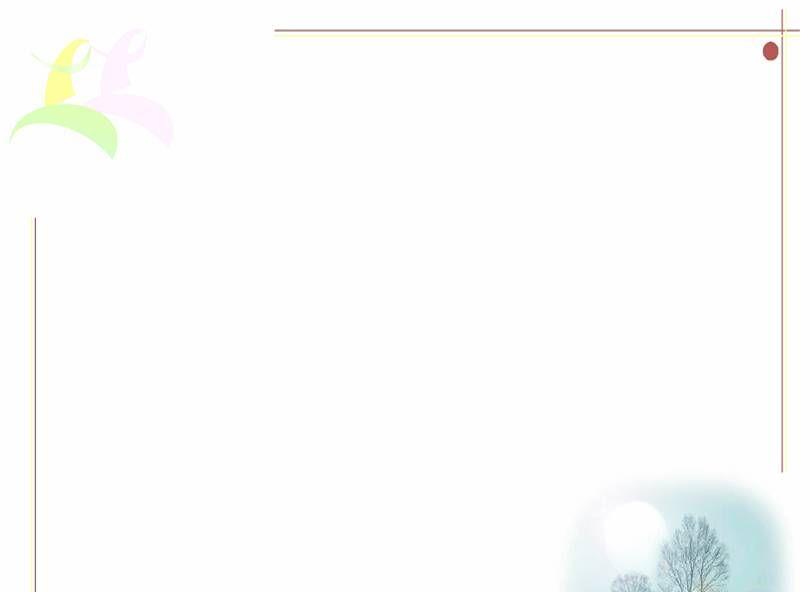 Let’s   talk!
A:  I  have  a  ...
B:  Me, too.
A:  I  have  a  new ...
B：It’s nice!
Homework
1. Listen and imitate.
(听录音，模仿跟读。)
2. Introduce your stationery to
      your parents .
（向父母介绍你的文具。）
Goodbye！